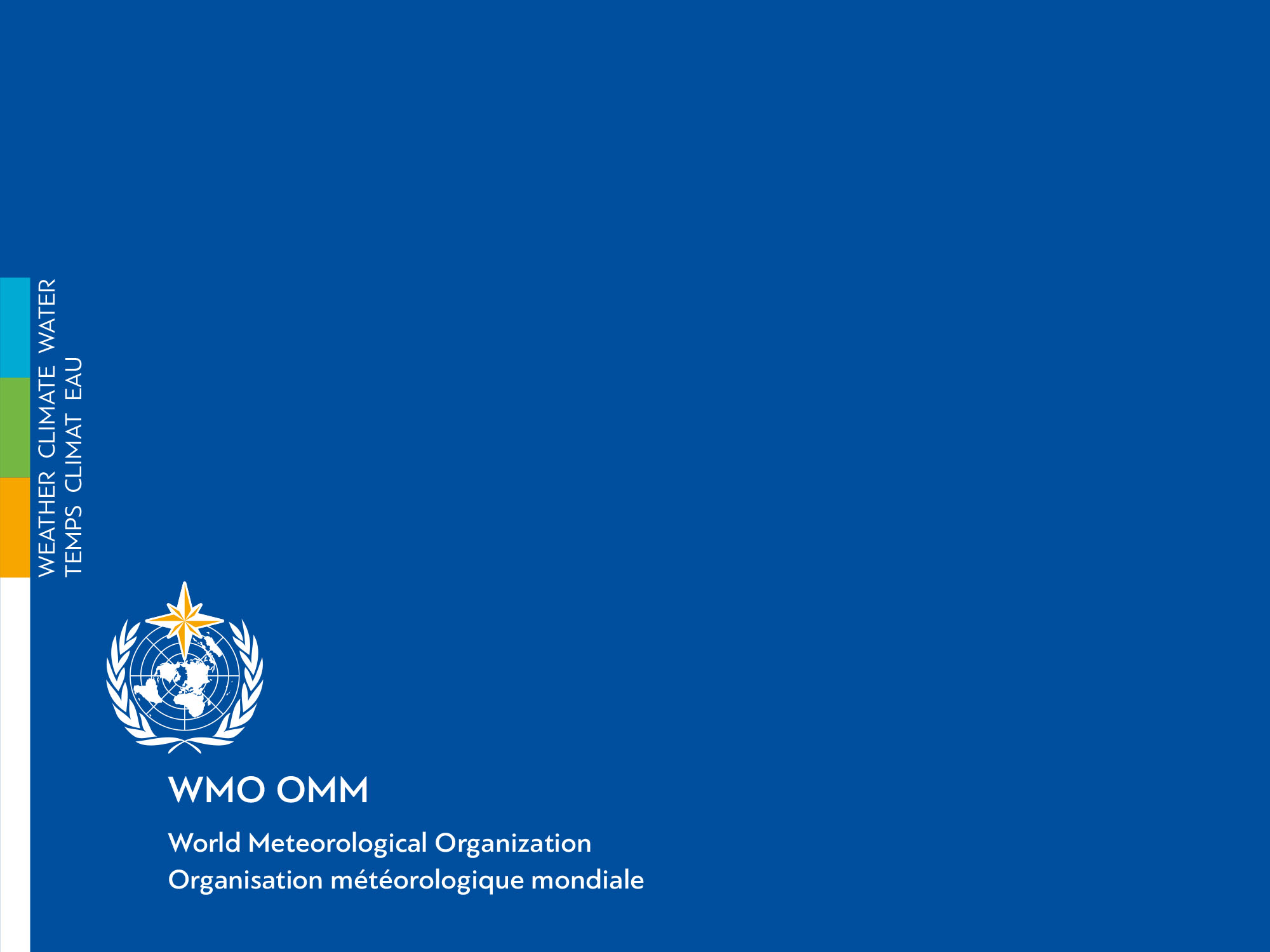 The 76th session of the Executive Council 
(EC-76, 27 February – 3 March 2023)


Item 3.2(3) – Guide to the Global Basic Observing Network (GBON)

Submitted by president of INFCOM
1
Draft Resolution 3.2(3)/1 (EC-76)
Guide to the Global Basic Observing Network (GBON)
Resolution 2 (Cg-Ext(02021)) adopted Tech. Regs. For GBON and asked INFCOM to develop guidance, processes & procedures for implementation of GBON
TT-GBON was established in early 2022 to address Congress request
TT-GBON developed guidance material included in new GBON Guide, then submitted to INFCOM-2, which adopted Recommendation 10 (INFCOM-2)
INFCOM-2 requested TT-GBON to further update the GBON Guide with Members feedback
[Speaker Notes: Through Resolution 2 (Cg-Ext(2021)), Congress decided on Technical Regulations for the Global Basic Observing Network (GBON) to come into force on 1 January 2023, and requested INFCOM, inter alia, to develop the technical guidelines, processes and procedures needed to ensure the expedient and efficient implementation of GBON, and to prepare for the effective performance and compliance monitoring of GBON. 
INFCOM therefore established GBON Implementation Task Team (TT-GBON) in early 2022 to address Congress request. I initially chaired the Task Team, with Pascal Waniha of Tanzania as vice-Chair. When I engaged with the GHG monitoring initiative, I asked Pascal to chair the Team and Michelle Mainelli of USA to be the vice-Chair. I thank them very much for their leadership and accomplishments.
TT-GBON has developed a substantial amount of guidance material, assisted by the Secretariat. 
The draft Guide to the GBON is the result of the work the Task Team in accordance with Resolution 2 (Cg-Ext(2021)). 
The initial version of the Guide was recommended by INFCOM-2 through Recommendation 10 (INFCOM-2), and further updated by TT-GBON with subsequent Members' feedback per INFCOM-2 decision.]
Draft Resolution 3.2(3)/1 (EC-76)
Guide to the Global Basic Observing Network (GBON)
TT-GBON, with the Secretariat, have significantly improved the initial version of the Guide (comments received during the INFCOM-2 Session, and after). 
The GBON specific documentation on OSCAR/Surface added.
Some sections were streamlined and shortened.
 TT-GBON-10 (23 Jan 2023) internally approved the Guide, and the Guide was posted to the EC-76 website for consideration by EC members.
[Speaker Notes: Since INFCOM-2, TT-GBON, together with the Secretariat have significantly improved the initial version of the Guide, by incorporating many valuable comments received by Members during the INFCOM-2 Session, and from TT-GBON members after the session. 
The GBON specific documentation on OSCAR/Surface has been included in the Guide and some sections were streamlined and shortened for the sake of clarity. 
The updated version was internally approved by TT-GBON at their 10th meeting on 23 Jan 2023 and posted to the EC-76 website for consideration by EC members.]
Draft Resolution 3.2(3)/1 (EC-76)
Guide to the Global Basic Observing Network (GBON)
Through EC members' review the following amendments have been made:
Introduction  - new leading sentence:
The WMO Global Basic Observing Network (GBON), designed and defined at a global level, is the basic surface-based observing network that is essential to support Global Numerical Weather Prediction (NWP) [Johnson]. 
Figure 1.1, caption:
"… stations that report at the frequency greater than required by GBON in pink" [Johnson]. 
 "BUFR" removed from tables 4.1 and 4.2 [Secretariat].
No. of the required number of NWP centres receiving the reports reduced to 1 [Secretariat].
"Horizontal wind"  removed from mandatory critera for station compliance monitoring [Secretariat].
Footnote no. 12 (section 4.5) removed [Secretariat in consultation with SOFF].
All the changes displayed in the WiP version of document 3.2(3).
The Guide will be included as new Chapter of WIGOS Guide (WMO-No. 1165).
Initial composition of GBON is expected to be adopted by Cg-19.
[Speaker Notes: Through EC members' review the following amendments have been made:
Clarification of the introduction by inserting a new leading sentence:
The WMO Global Basic Observing Network (GBON), designed and defined at a global level, is the basic surface-based observing network that is essential to support Global Numerical Weather Prediction (NWP) [Johnson]. 
Clarification of the Figure 1.1 caption by adding the following text:
"… stations that report at the frequency greater than required by GBON in pink" [Johnson]. 
Removal of the word "BUFR" in tables 4.1 and 4.2 [Secretariat] to allow for other than BUFR reports for GBON compliance monitoring.
Lowering the required number of NWP centres receiving the reports from 2 to 1 for GBON compliance monitoring purposes [Secretariat] in the notes 3 and 9 to the tables 4.1 and 4.2.
Removal of the "horizontal wind" as a mandatory criterion for station compliance monitoring [Secretariat]: in reality, only air temperature is considered for the time being.
Removal of the footnote no. 12 from section 4.5: It is not needed for SOFF Steering Committee to approve GBON exemptions per Article 9 of WMO Convention, as SOFF fully relies on WMO as the Technical Authority [Secretariat in consultation with SOFF].

The updated version of the Guide per Members' feedback is included in the Work in Progress folder of the EC-76 website.
According to the draft Resolution 3.2(3)/1, the Guide to GBON would be included as a new chapter of the Guide to WIGOS, WMO-No- 1165, and published in all WMO languages.
Please also note that the initial composition of GBON resulting from TT-GBON guidance and our consultation with Members is expected to be adopted by Congress this year, after which GBON compliance monitoring phase will start.]
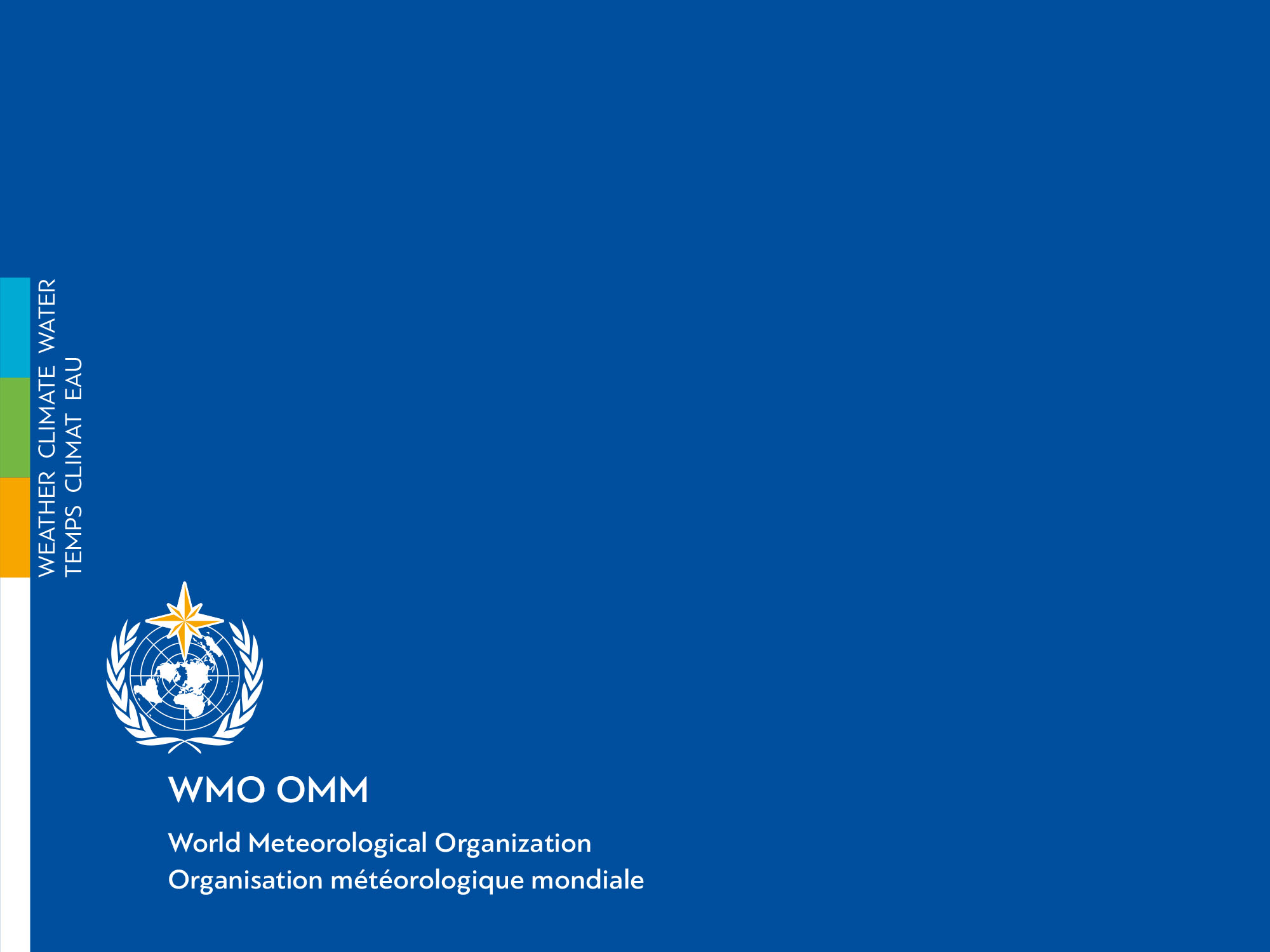 Thank you
5